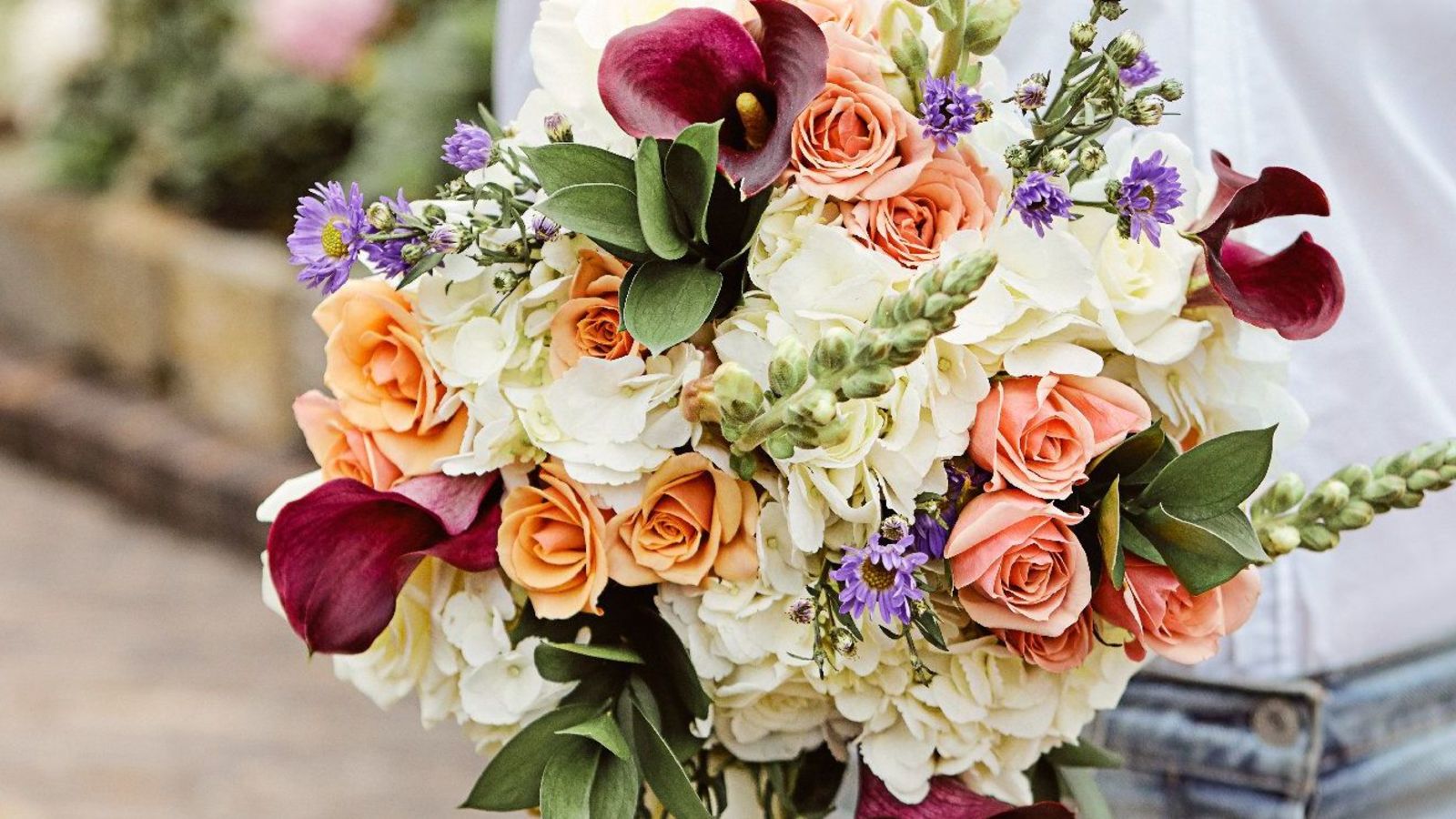 স্বাগতম
শিক্ষক পরিচিতি
নারায়ন বিশ্বাস
সহকারী শিক্ষক
 ফলতিতা শশধর সমাজ কল্যান মাধ্যমিক বিদ্যালয়
ফকিরহাট,বাগেরহাট।
পাঠ পরিচিতি
৮ম শ্রেণী
বিষয়ঃবাংলাদেশ ও বিশ্ব পরিচয়
 অধ্যায়ঃ ১ম,
বাঙালির স্বাধীনতার প্রস্তুতি
সময়ঃ৫০মিনিট
ছবিটি লক্ষ্য কর
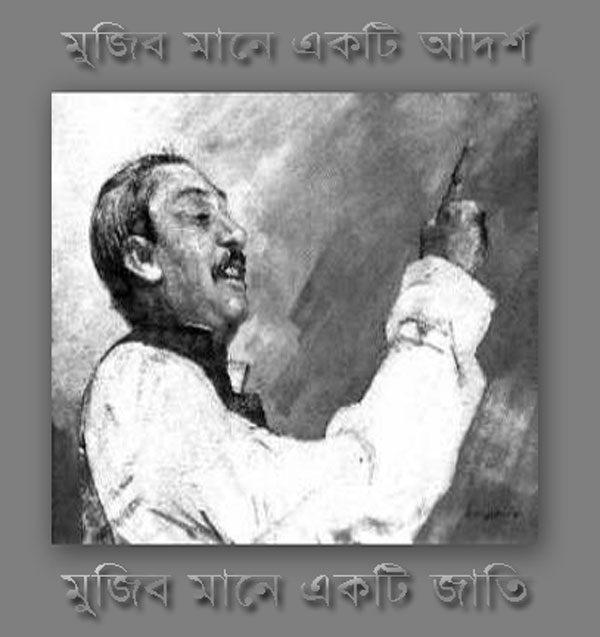 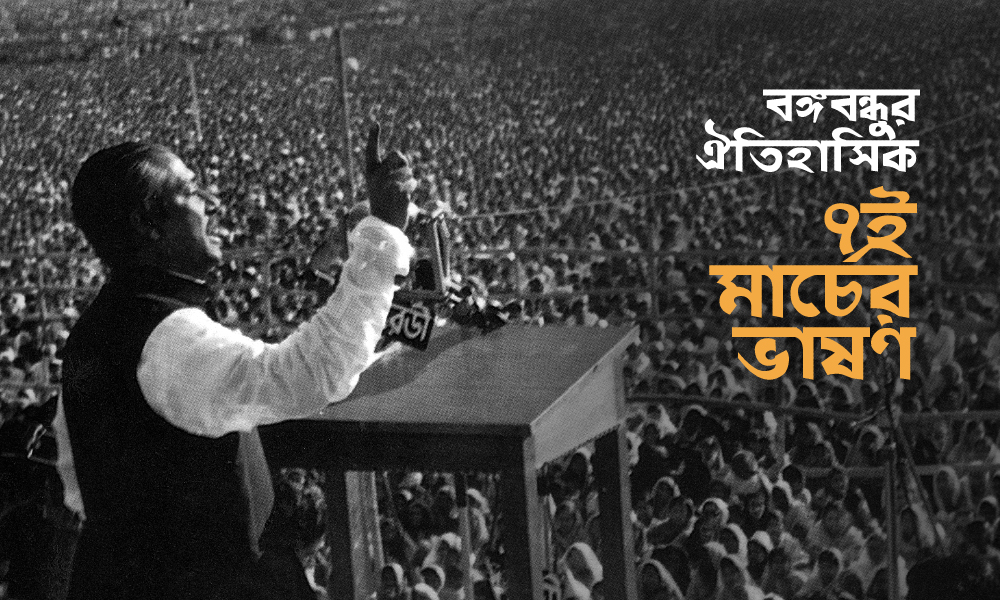 ৭ই মার্চের ঐতিহাসিক ভাষণ
ছবি গুলো দেখি
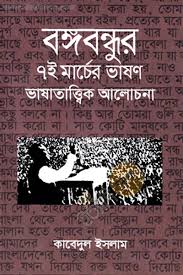 আরো ছবি দেখি
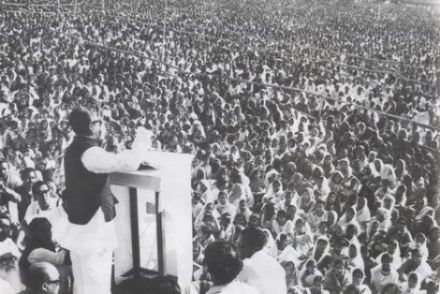 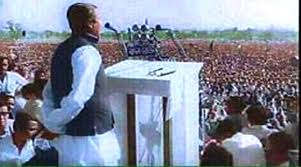 ছবি তে তোমরা কি দেখলে ?
বাঙালির স্বাধীনতার প্রস্তুতি ও ৭ই মার্চের ঐতিহাসিক ভাষণ
আজকের পাঠ
শিখন ফল
১।বঙ্গবন্ধু সম্পর্কে জানতে পারবে।
২। ৭ই মার্চের ভাষন সম্পর্কে জানতে  পারবে।
৩। ৭ই মার্চের ভাষনের গুরুত্ব ব্যাখ্যা করতে পারবে।
একক কাজ
জাতীর জনকের ৭ই মার্চের ভাষণ ছিল বাঙালির মুক্তির সনদ আলোচনা করো।
জোড়ায় কাজ
৭ই মার্চের ভাষণ ছিল বাংলাদেশের স্বাধিনতার প্রথম ধাপ আলোচনা কর।
মূল্যায়ন
১।একটি সার্বভৌম রাষ্ট্রপরিচালিত হয় কিসের মাধ্যমে ?
২। জাতীর জনক ঐতিহাসিক ভাষণ কোথায় দিয়েছিল?
বাড়ির কাজ
মুক্তিযুদ্ধের প্রেক্ষাপটে পাকিস্থানের ষড়যন্ত্র ওবাঙালিদের প্রস্তুতি বর্ণনা কর।
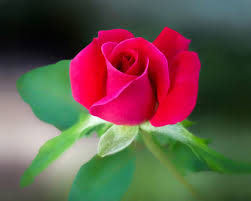 ধন্যবাদ